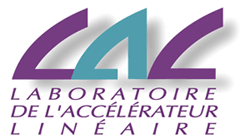 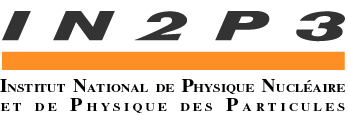 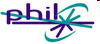 Journée PHIL30 janvier 2013
CONCLUSion
H. Monard
Bilan journée
PHIL machine locale DEPACC
Savoir faire canon HF
Développement/acquisition savoir faire réalisation et pilotage photoinjecteur
Premiers diagnostics 
Premières mesures émittances
Phase de stabilisation du fonctionnement
Phase de premières expériences utilisateurs
Actualité de PHIL
Accelerateur après-demain
Changement isolateur  
Obtention 5 MeV
Problème timing
Timing disparaît ?
 reprise faisceau et manip FLUO 
 + capteur diamant  
Installation bras de transfert et valise cathode
Changement cathode 
Utilisation caméra UV sur laser
Distribution énergie laser 
Installation mesure durée
Chemin optique déjà installé
Automatisation acquisitions
Scan charge(phase), dispersion énergie
PHIL demain (2013)
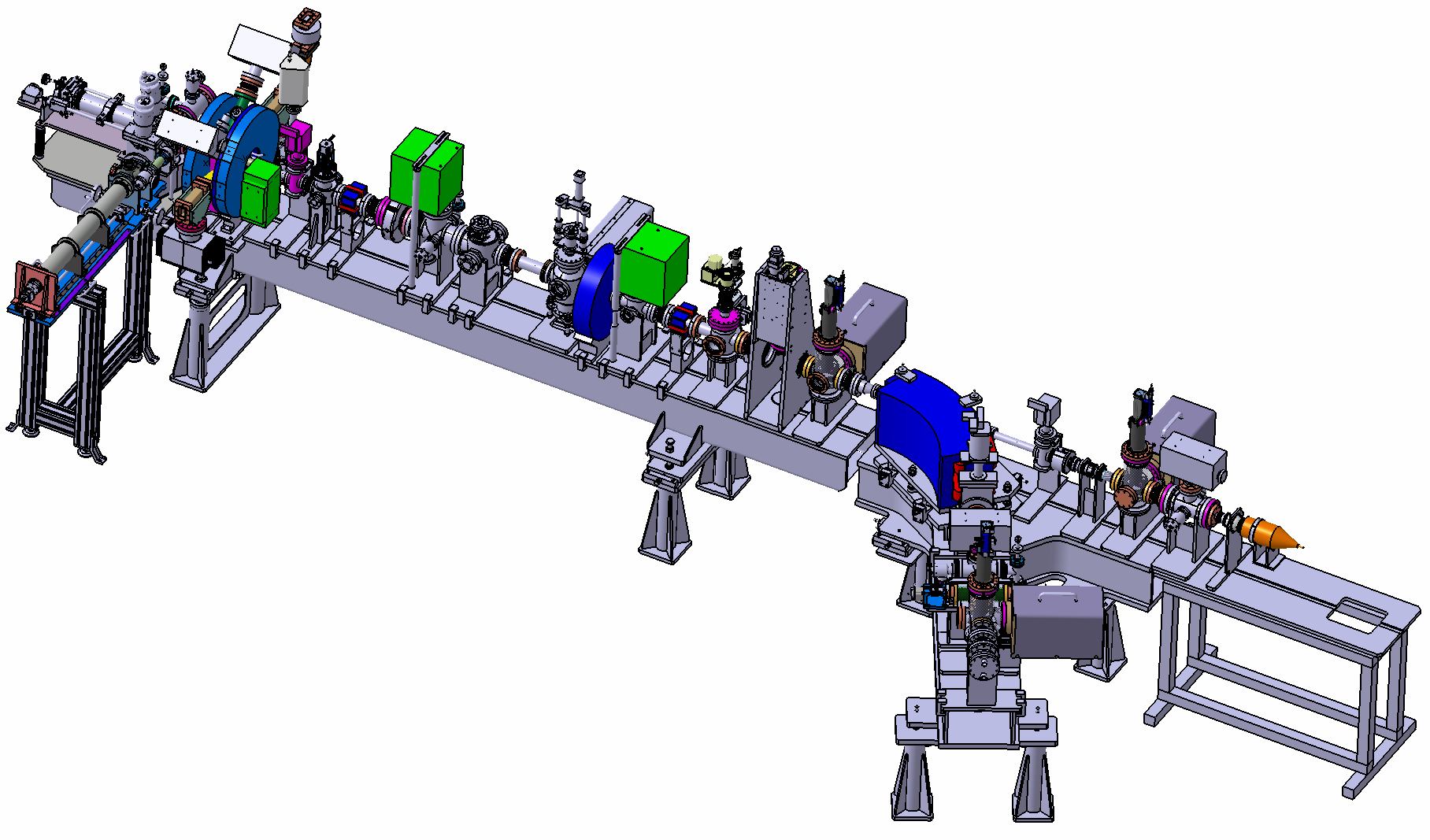 Emittance
(fentes H&V + écran)
YAG 1
YAG2
YAG3
Utilisateur
Cathode transfert
Mesure durée 
(Cerenkov)
YAG4
1 m
PHIL après-demain ?
Entrée RF
ICT1
YAG3
ICT2
Canon RF
4.5 cellules
Utilisateur 1
YAG 1
laser
Utilisateur 2
Bras transfert cathode
- Meilleure transmission charge
- 2 lignes de faisceau : 2 dipôles
arrêtoir
Synergie PHIL           ThomX
Test cathode Mg
Conditionnement canon ThomX
Utilisation streak ThomX sur PHIL 
Utilisation laser ThomX sur PHIL 
Qualification diagnostics ThomX sur PHIL 
Passage de PHIL sous TANGO 
Fabrication test cathodes pour ThomX
…
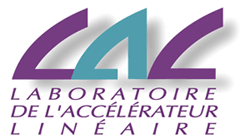 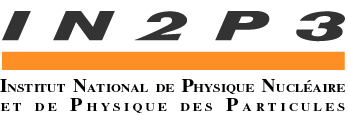 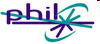 MERCi à tous !